MANAJEMEN PEMASARAN
Oleh Nurul Hudaningsih, M.T
PERTEMUAN
Periklanan, Promosi Penjualan, dan Hubungan Masyarakat
Promotion Mix
Bauran promosi (promotion mix) juga disebut bauran komunikasi pemasaran (marketing communication mix). Bauran komunikasi pemasaran perusahaan merupakan paduan spesifik iklan, promosi penjualan, hubungan masyarakat, penjualan personal, dan sarana pemasaran langsung yang digunakan perusahaan untuk mengkomunikasikan nilai pelanggan secara persuasif dan membangun hubungan pelanggan (Kotler dan Armstrong, 2008).
Menurut Hermawan (2012) ada lima model komunikasi utama, yaitu: 
1. Periklanan - Semua bentuk penyajian non personal dan promosi ide, barang atau jasa yang dibayar oleh suatu sponsor tertentu. 
2. Promosi Penjualan - Berbagai insentif jangka pendek untuk mendorong keinginan mencoba atau membeli produk atau jasa. 
3. Hubungan masyarakat dan publisitas - Berbagai program untuk mempromosikan dan melindungi citra perusahaan atau produk individualnya. 
4. Penjualan personal - Interaksi langsung dengan satu calon pembeli atau lebih untuk melakukan presentasi, menjawab pertanyaan, dan menerima pesanan. 
5. Pemasaran langsung - Penggunaan surat, telepon, facsimile, e-mail, dan alat penghubung non personal lain untuk berkomunikasi secara langsung dengan mendapatkan tanggapan langsung dari pelanggan tertentu dan calon pelanggan.
Periklanan
Periklanan menurut Kotler (2009) didefinisikan sebagai segala bentuk penyajian non personal dan promosi ide, barang, atau jasa oleh suatu sponsor tertentu yang memerlukan pembayaran, dalam membuat program periklanan manajemen pemasaran selalu memulai dengan mengidentifikasi pasar sasaran dan motif pembeli. Kemudian membuat lima keputusan utama dalam pembuatan program periklanan yang disebut 5 M. 
1. Apa tujuan periklanan ? (Mission) 
2. Berapa dana yang digunakan ? (Money) 
3. Apakah pesan yang ingin disampaikan ? (Message) 
4. Apakah media yang akan digunakan ? (Media) 
5. Measurement (pengukuran), bagaimana mengevaluasi hasilnya ?
Promosi Penjualan
Promosi Penjualan ialah insentif - insentif jangka pendek untuk mendorong pembelian atau penjualan sebuah produk atau jasa. Tujuan dari promosi penjualan sangat beragam. Penjualan mungkin menggunakan promosi konsumen untuk meningkatkan penjualan jangka pendek atau membantu menciptakan pangsa pasar untuk jangka panjang. Secara umum, promosi penjualan harus menciptakan hubungan konsumen, bukan hanya menciptakan penjualan jangka pendek saja, atau penggantian merek secara kontemporer saja. Tetapi harus dapat memperkuat posisi produk dan menciptakan keterkaitan jangka panjang dengan konsumen.
keuntungan dari promosi penjualan, yaitu: 
1. Seringkali menarik perhatian konsumen. 
2. Tema atau judul peralatan promosi yang menarik. 
3. Konsumen dapat memperoleh suatu yang berharga seperti kupon, voucher, hadiah, barang gratis, dan lain-lain. 
4. Menambah jumlah konsumen dan menjaga kesetiaan atau loyalitas konsumen. 
5. Meningkatkan daya rangsang konsumen untuk melakukan pembeliaan.
beberapa kelemahan dari pelaksanaan promosi penjualan, yaitu: 
1. Konsumen terkadang selalu menunda pembelian. 
2. Konsumen membeli karena ada potongan harga saja. 
3. Dalam melaksanakan promosi penjualan memerlukan pemikiran yang kreatif dan analistis.
Hubungan Masyarakat (public relations)
Public relations ialah interaksi dan menciptakan opini publik sebagai input yang menguntungkan untuk kedua belah pihak, dan merupakan profesi yang profesional dalam bidangnya karena merupakan faktor yang sangat penting dalam pencapaian tujuan organisasi dengan secara tepat dan dengan secara terus menerus karena public relations merupakan kelangsungan hidup organisasi yang bersangkutan.
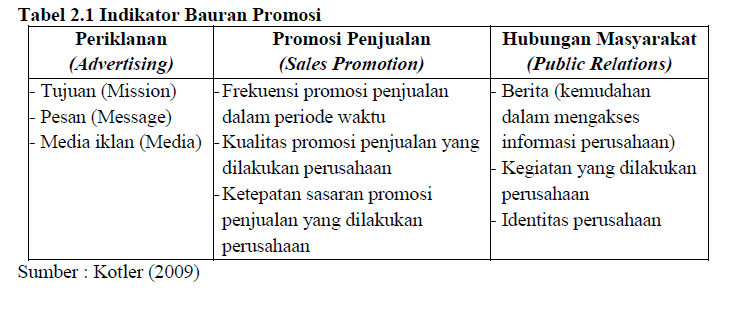 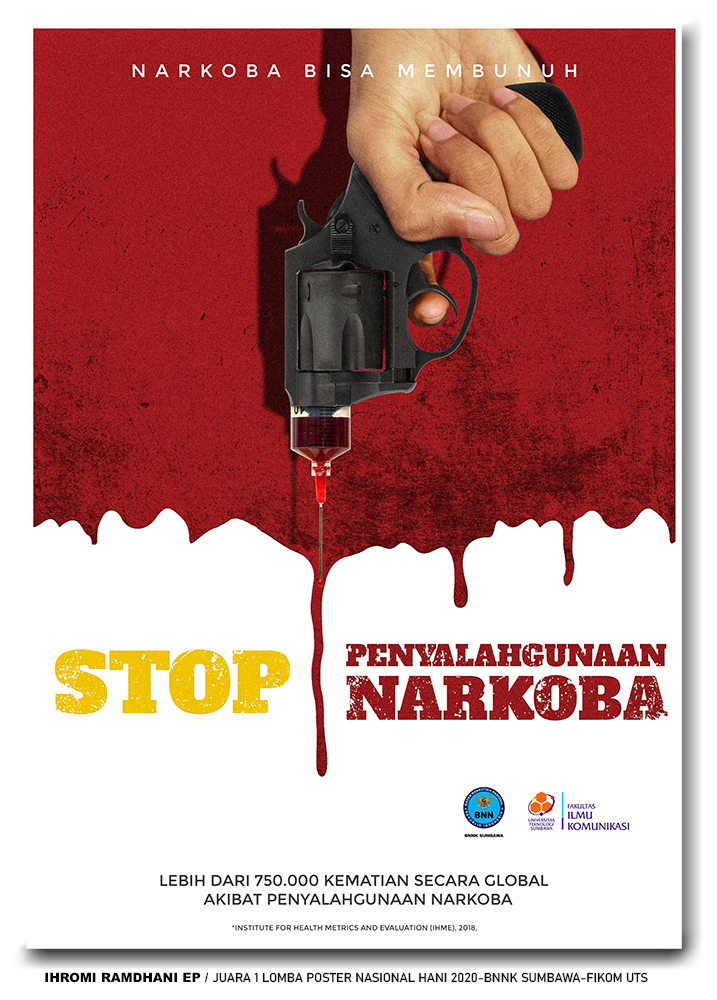 Terima kasih